Фильтры Агеон  в АРГОИП Столярова Т.И.
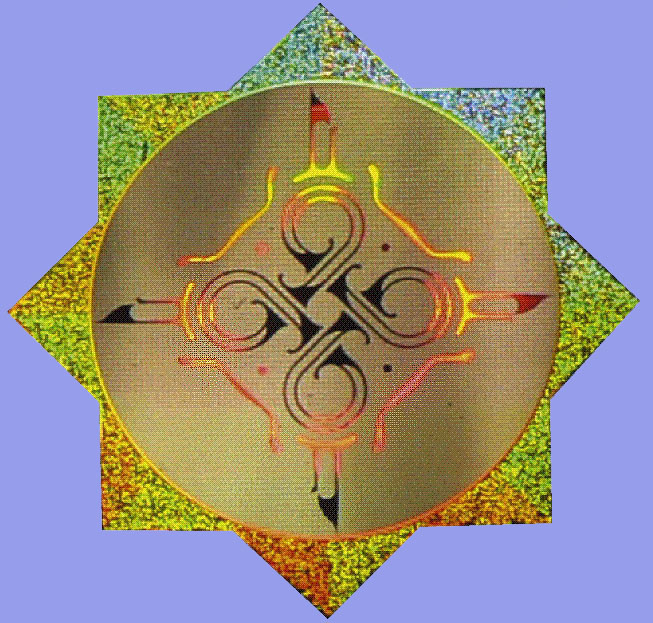 У  меня к вам есть новости
и несколько секретов.Вся сегодняшняя  информация проверена  за 15 лет моей научной работы и согласована с Минздравом.
Вы сами решите, хорошие  это новости или очень хорошие.
Ошибка
Просто ошибка
И вам и мне рассказывали  о семи смертных  ошибках
И  утаили,  не сказали  что смертный грех-ошибка всего один!!!!!
ЭТО    НЕВЕЖЕСТВО – отсутствие знаний
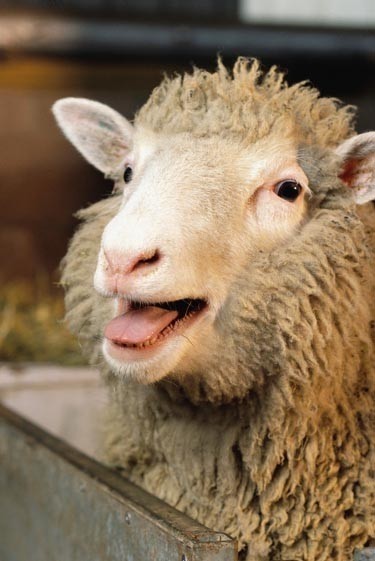 Именно отсутствие  знаний порождает остальные смертные ошибки.
Именно отсутствие  знаний порождает остальные смертные ошибки.
Невежество может выглядеть так.
Или  вот  так
и очень модно
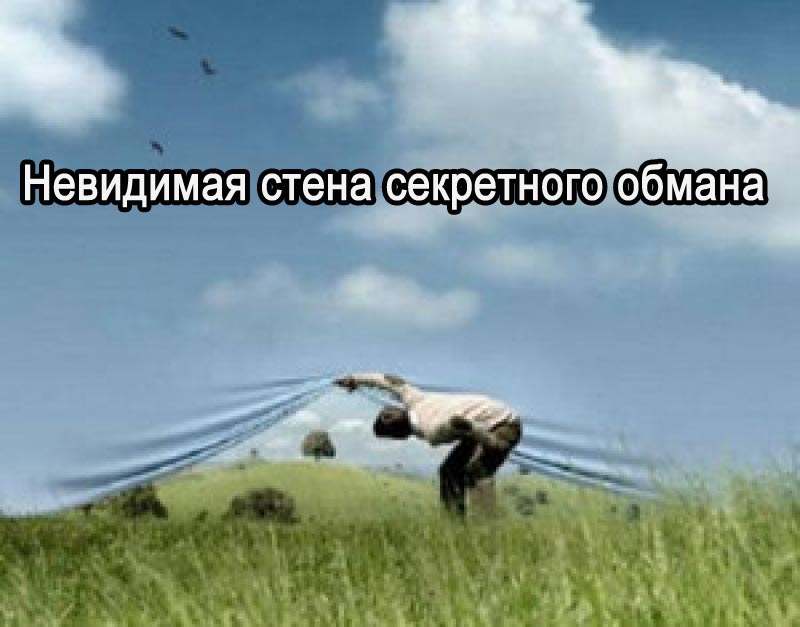 Это очень важный секрет!
Это очень важный секрет!!!
«-О-О- О!!! Если бы я знал это раньше!!!»
Если бы я знал!!......
Сегодня я здесь, что бы вы избежали  огорчений и даже трагедий.
Теперь вы будете вооруженные моим опытом.
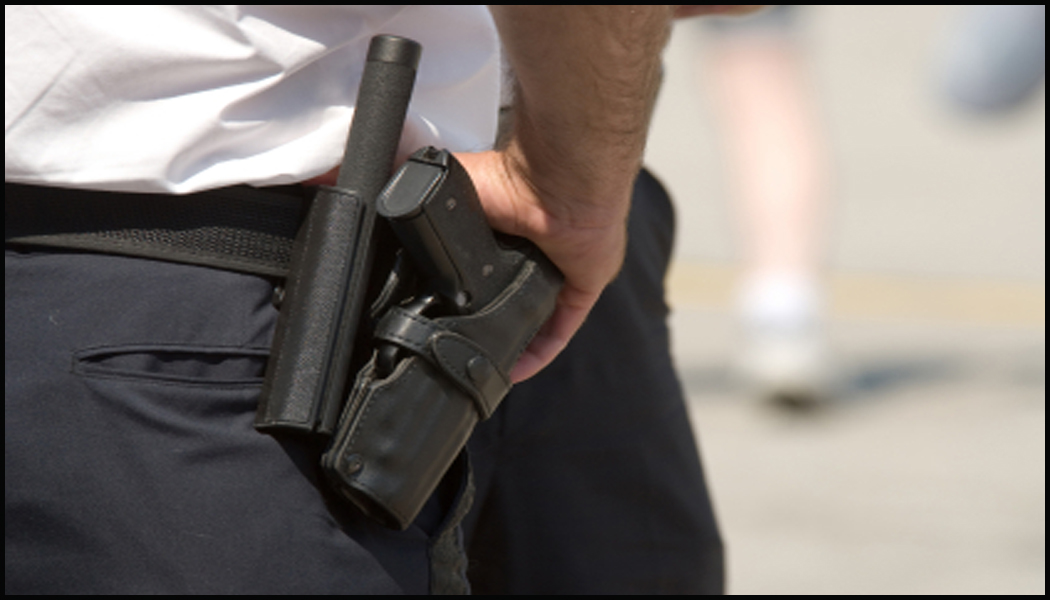 Это хорошая новость!!!
Ещё несколько  секретов, которые от вас очень тщательно скрывают.
Самое  важное в жизни – здоровье, любовь, успех.
Невидимый ураган разрушения
Невидимый ураган разрушения
Электромагнитный ураганна всем человечеством
Люди погружены в электромагнитный ураган  в городах.
Электромагнитный ураганв каждом доме.
В каждой голове.
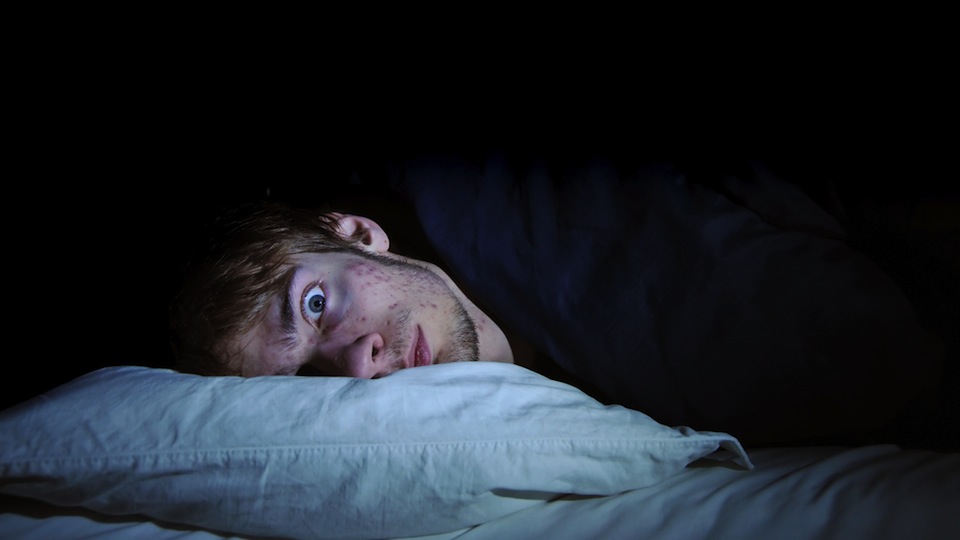 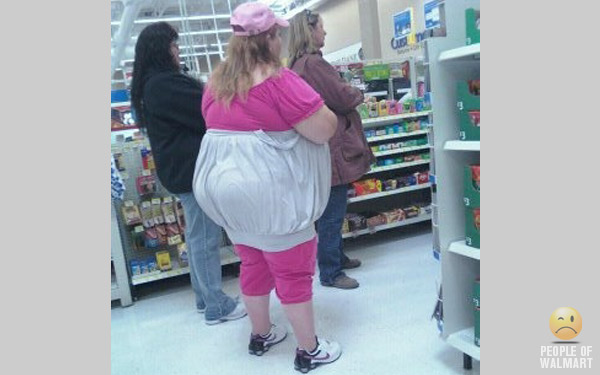 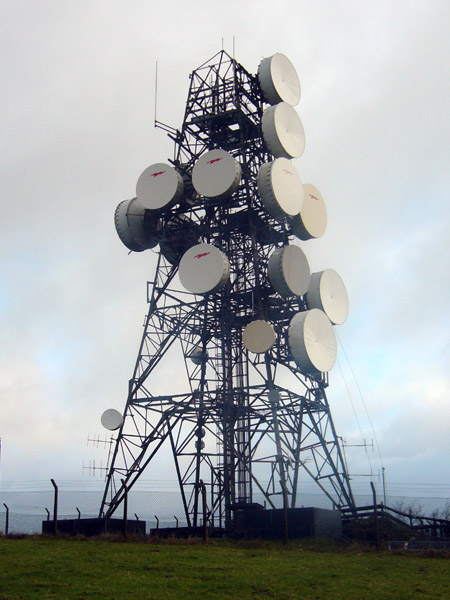 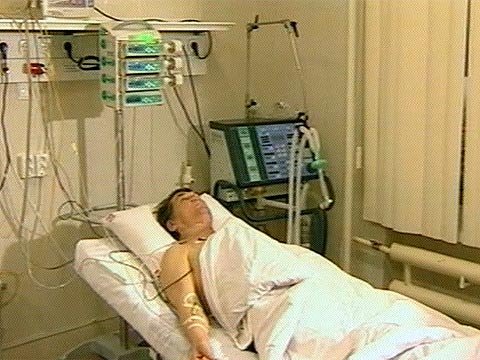 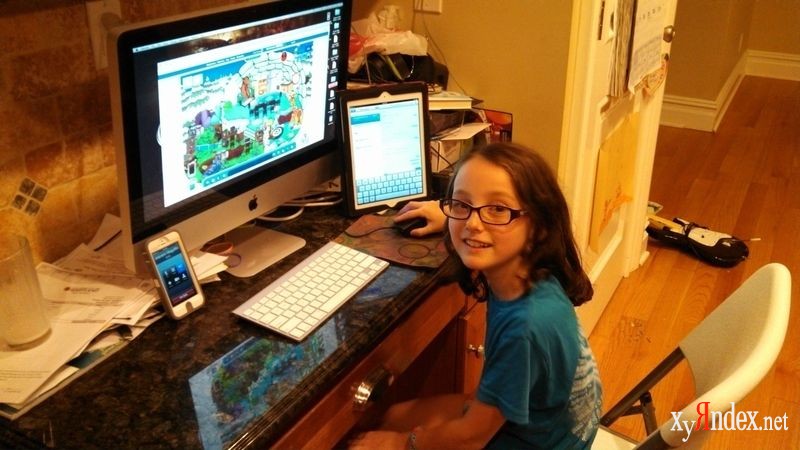 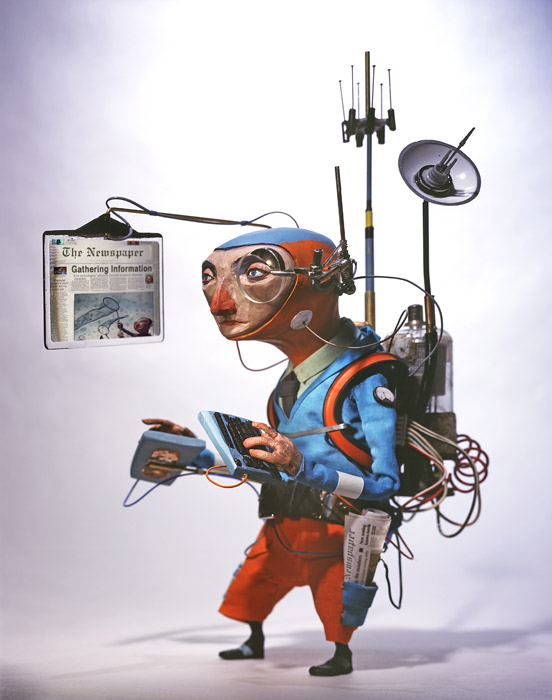 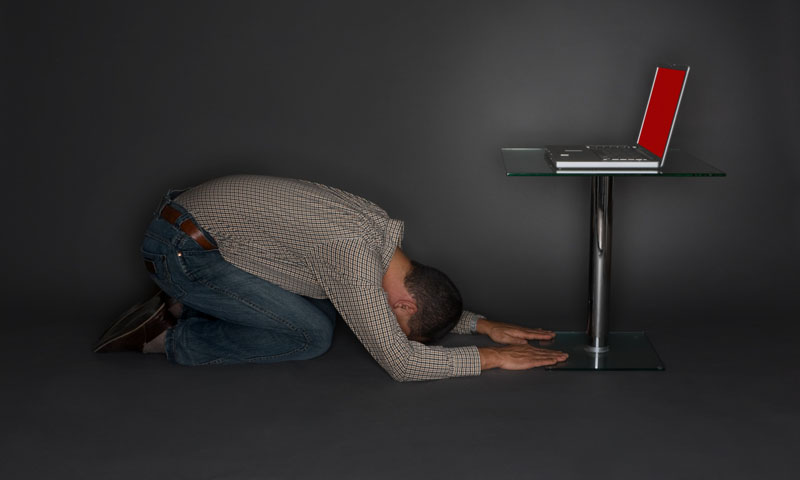 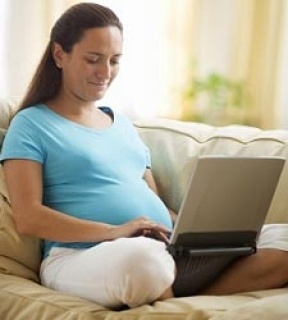 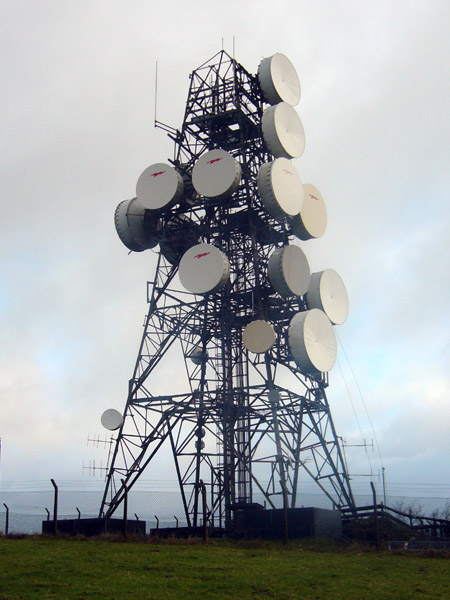 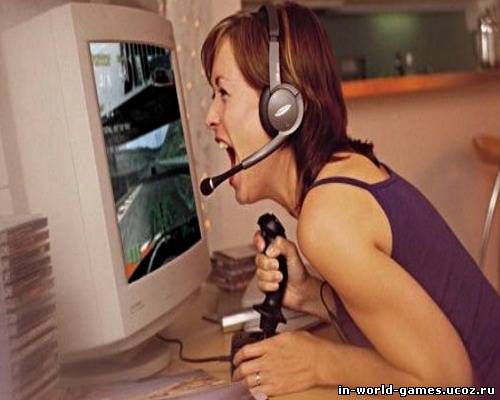 Производители гаджетовзнают правду
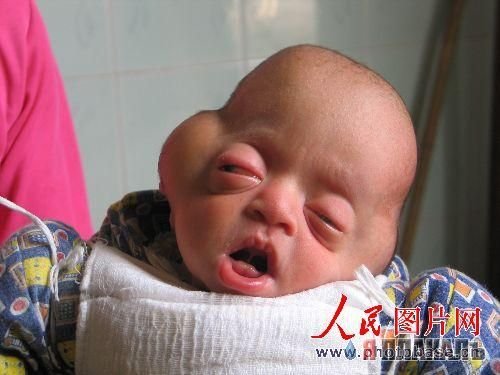 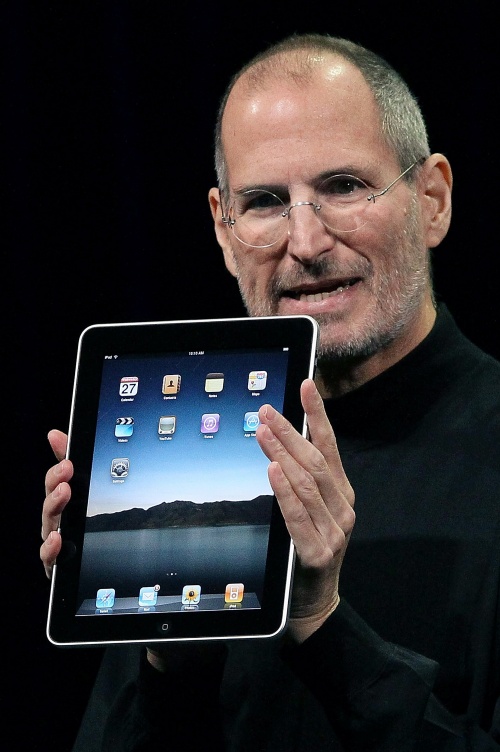 Они знают правду..
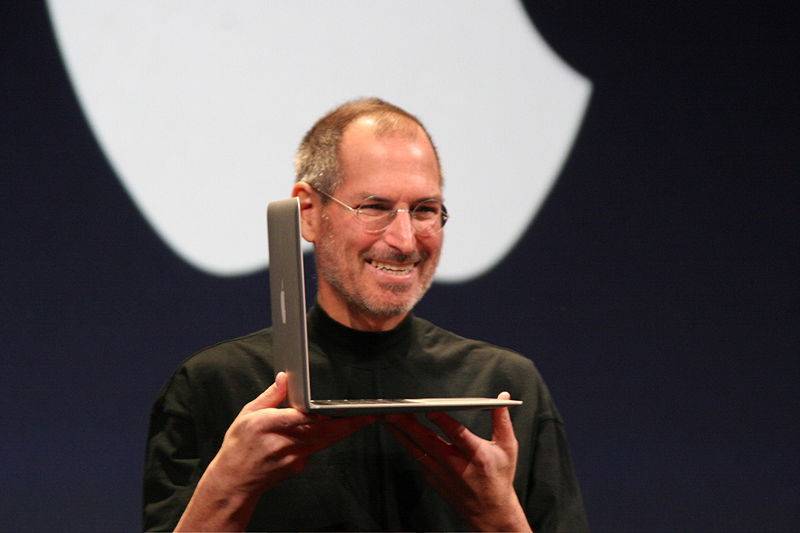 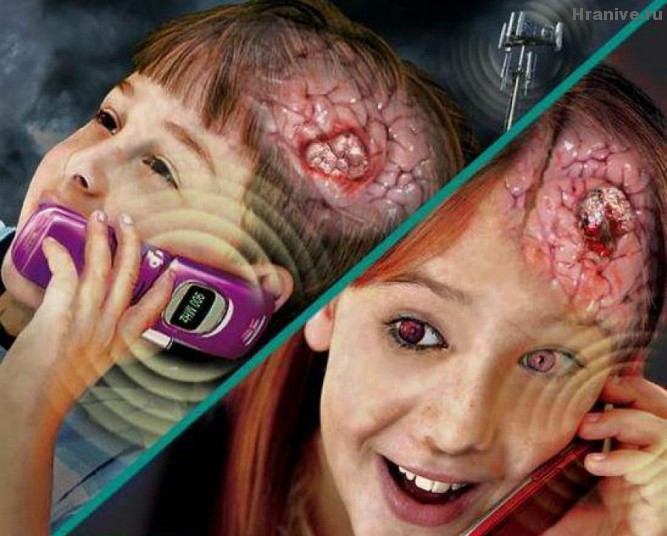 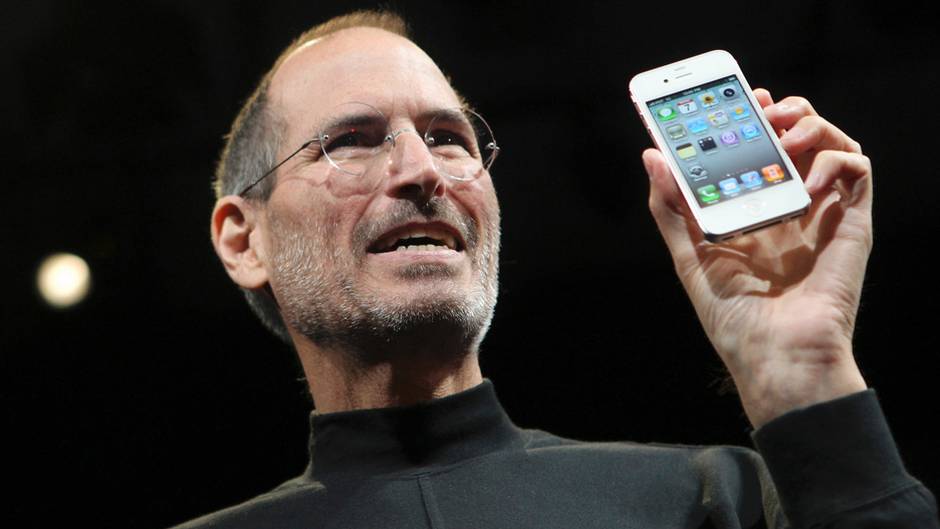 Своим детям я запретил игратьс Айпадами и Айфонами.…………                      Стив Джобс
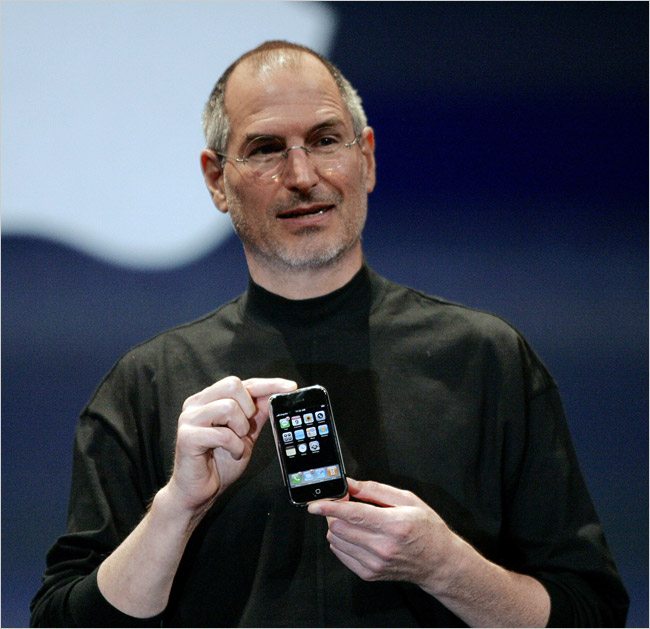 Это мой секрет
ПОРА ОТКРЫТЬ ГЛАЗА НА ЭТУ ПРАВДУ.
Ваши здоровье, любовь и успех  нуждаются в защите.
Теперь  очень хорошие новости.
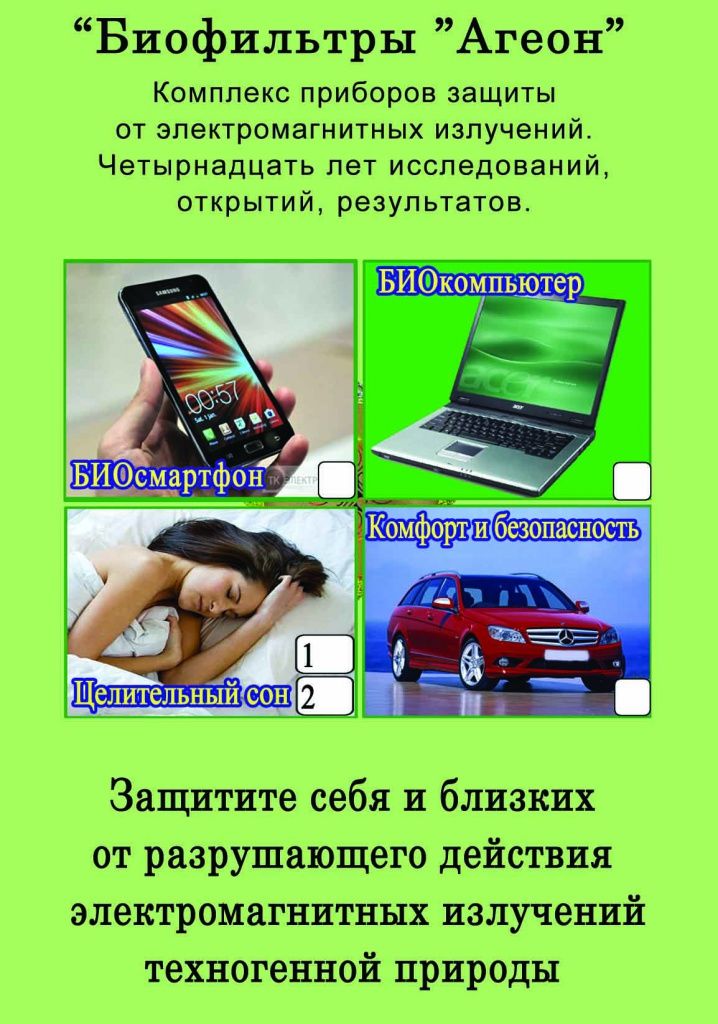 Надёжно,  эффективно,  проверено,доступно.
Всё уже хорошо
Кто с фильтрами Агеон сегодня!?
Осознание  мудрости защитить самое ценное
Здоровье

Любовь

Успех
С  Агеон мы сильнеев настоящем  и будущем.
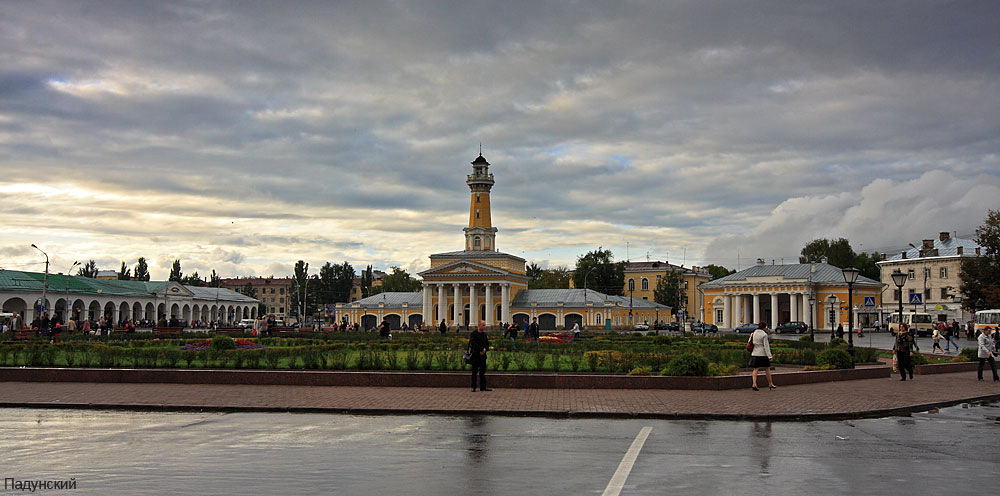 Но это ещё не всё.
Теперь очень хорошие новости.
Вы сейчас стали мудрее
Вы способны теперь защититьсамое ценное !!!
Теперь мы мудрее и сильнее  излучения
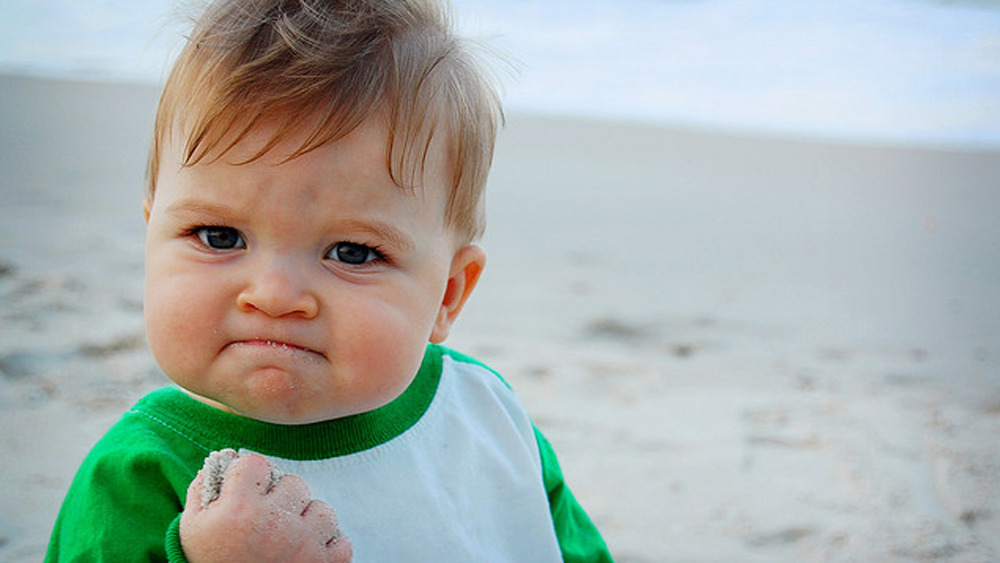 Вместе с АРГО защитим народы  России